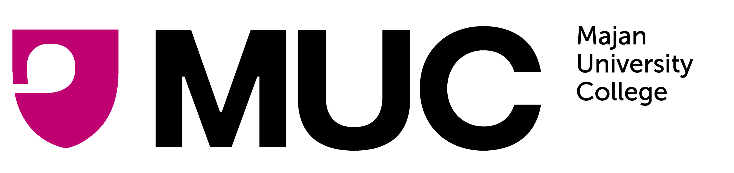 PAPER TITLE
AUTHOR NAMES
AUTHOR AFFILIATIONS
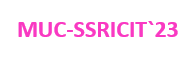 IMPLEMENTATION PLAN/FRAMEWORK
ABSTRACT
BACKGROUND/MOTIVATION
RESULTS AND DISCUSSION
RESEARCH DESIGN/METHODOLOGY
CONCLUSION
FUTURE DIRECTIONS
REFERENCES